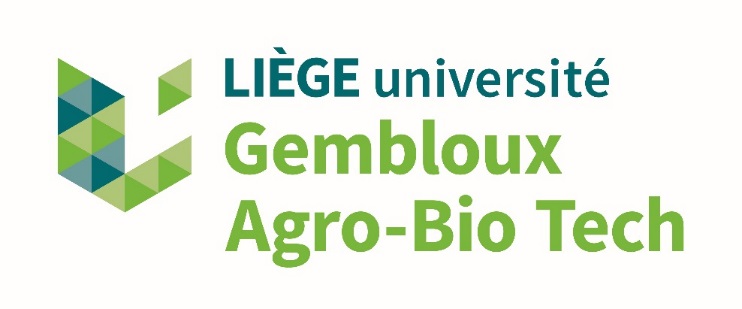 Successful economic management differs between intensive and extensive dairy producers
A.-C. Dalcq1, Y. Beckers1, B. Wyzen2, E. Reding2, P. Delhez3, H. Soyeurt1

1ULg-GXABT, Passage des Déportés 2, 5030 Gembloux, Belgium
2 AWE, Rue des Champs Elysées 4, 5590 Ciney, Belgium
3 National Fund for Scientific Research (FNR-FNRS), rue d’Egmont 5, 1000 Bruxelles
Dairy farms in 20 years…
[Speaker Notes: I’m going to ask you to project in 20 years and imagine the dairy farms that would exist and provide you your dairy products. .
You have it in mind?]
Well different dairy farms appearance
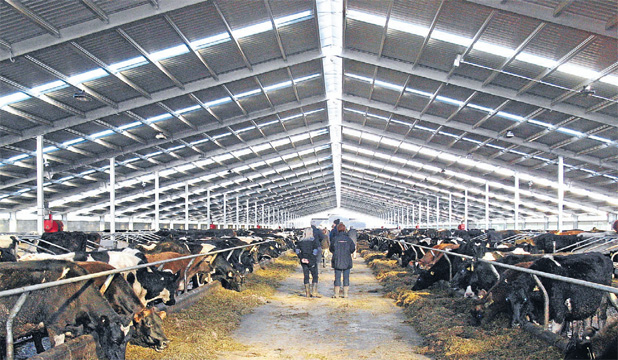 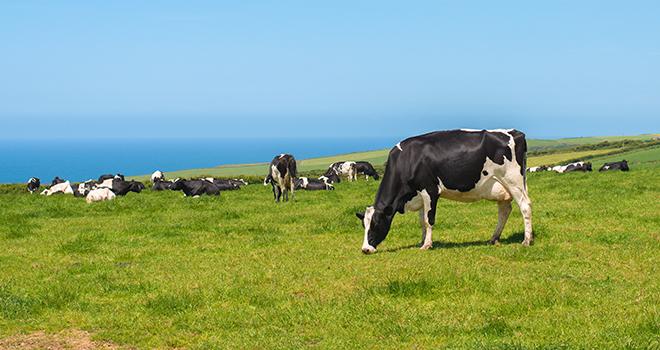 [Speaker Notes: If I ask to each one of you to explain the farm imagined, it would be quite a lot of different farms. Indeed different kind of farms seem to appear and are going to evolve in the future. 
European dairy producers are facing a new economic context, where costs price is constantly increasing and milk price is not showing similar increase and volatility. This volatility was strenghtened by quota removal.  Faced to this situation, dairy farmers must think again their way to work to stay profitable. Quite well different farms are going to appear, depending on a lot of factors but also new environmental and social new issues.
Sources 
Dalcq et al., 2017
Autres sources de mon article

What about technicoeconomic advice to give to them? Same breeding obejctives must be followed by all kinds of farms/in each dairy systems?
This work aimed to if management must be differentiated between dairy systems, as… (métaphore qui rend la chose évidente)]
Material
[Speaker Notes: But on the basis of which data?
…

Why?
+ et – normalement pour être complet et j’ai ts les arguments]
Method
Creation of intensification index
[Speaker Notes: Constant => sd < 20% of extreme value of intensification index]
Creation of intensification index
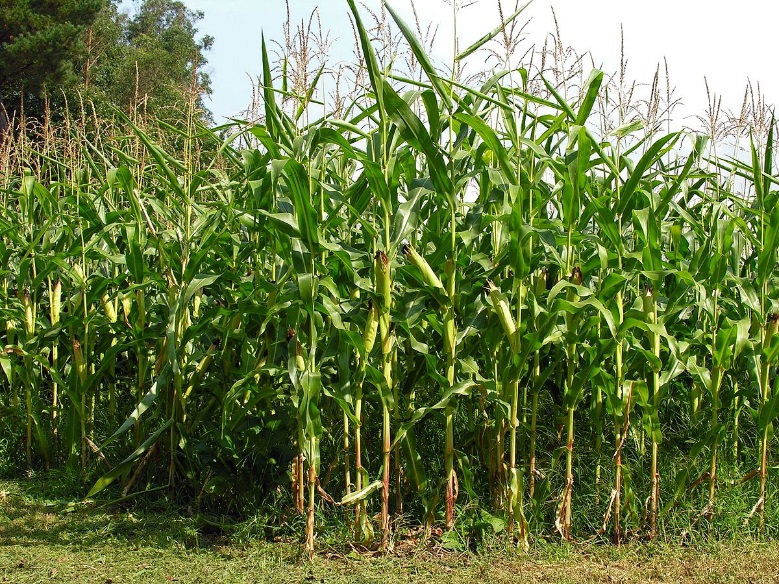 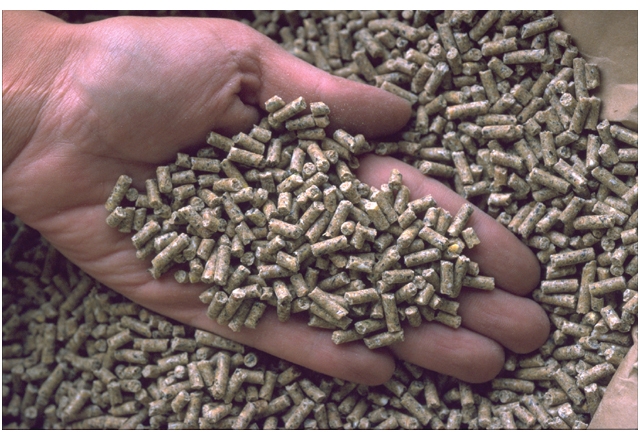 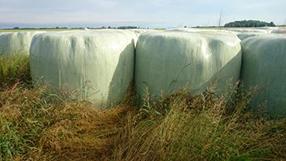 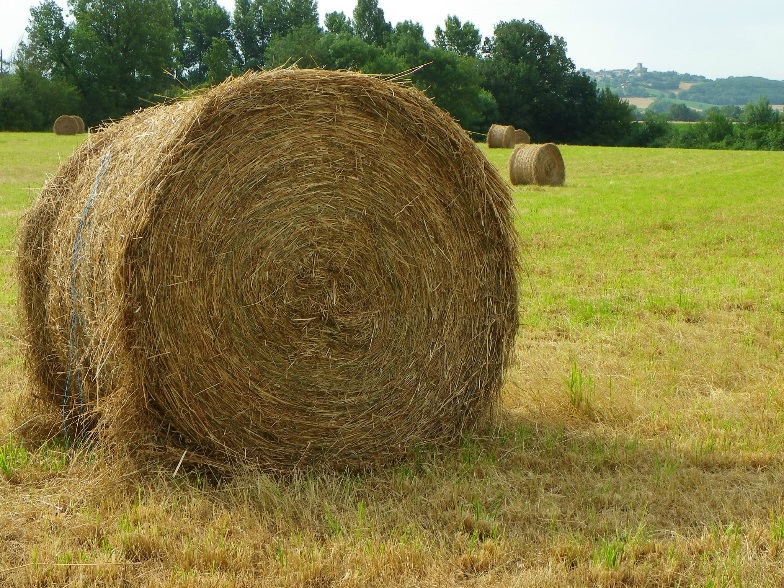 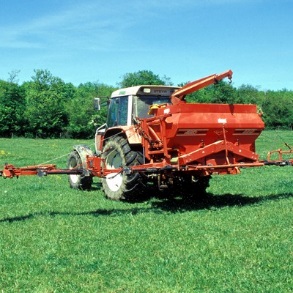 [Speaker Notes: Information about meadow, hay, grass silage (1st or other cut), corn silage, N fertilizer of corn silage, purchased concentrated and resulting milk or cows per hectares were 15 varibles included in a ACP
(image pour chaque mot)
Et puis pAF le cercle de corrélations de l’ACP dessus]
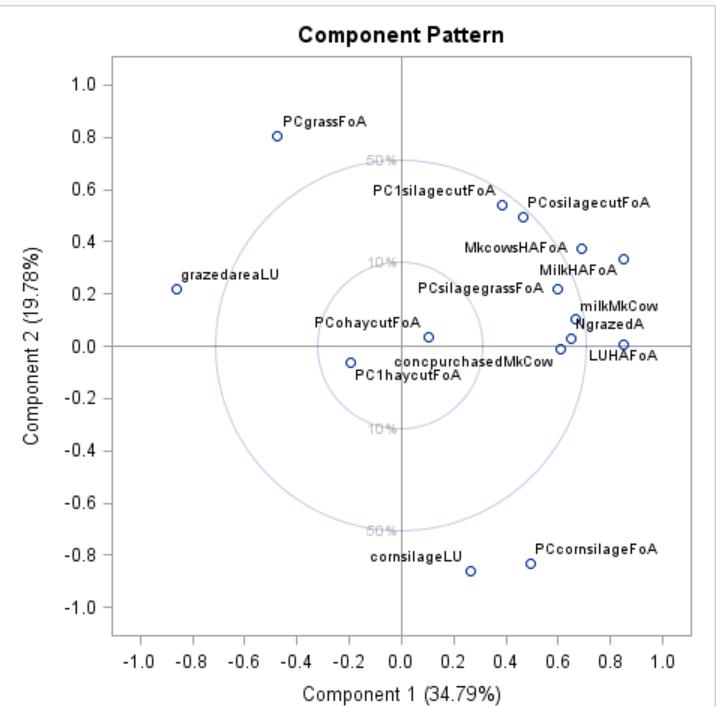 Creation of intensification index
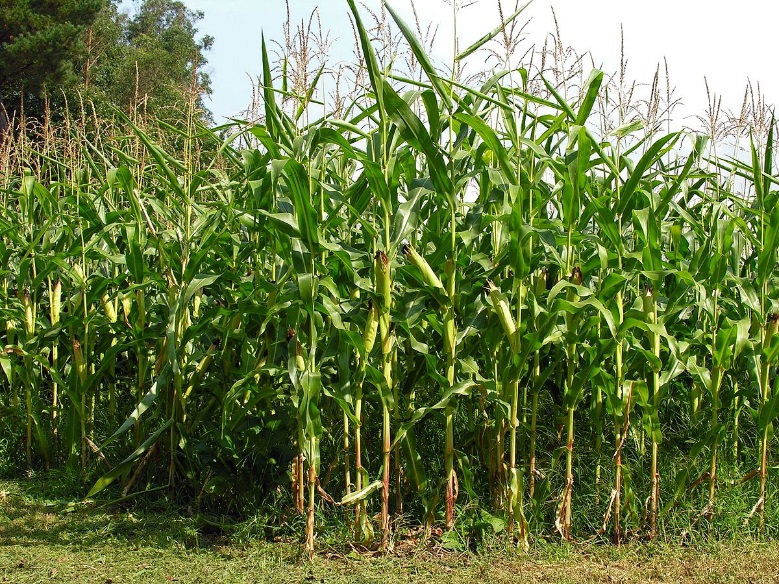 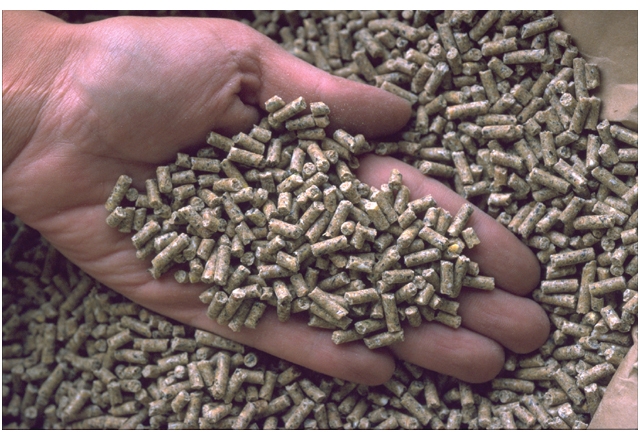 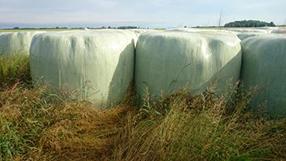 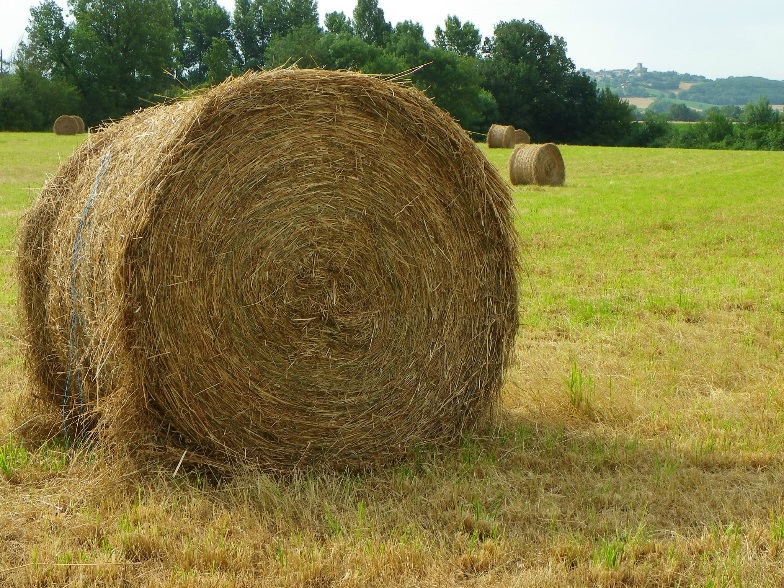 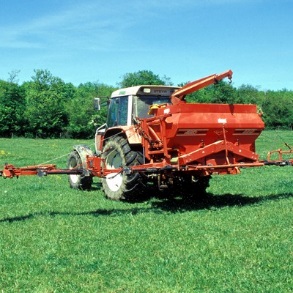 [Speaker Notes: Information about meadow, hay, grass silage (1st or other cut), corn silage, N fertilizer of corn silage, purchased concentrated and resulting milk or cows per hectares were 15 varibles included in a ACP
(image pour chaque mot)
And resulting cows and milk production per hectare and milk per cows
=> So a total of fifteen variables included in a ACP.]
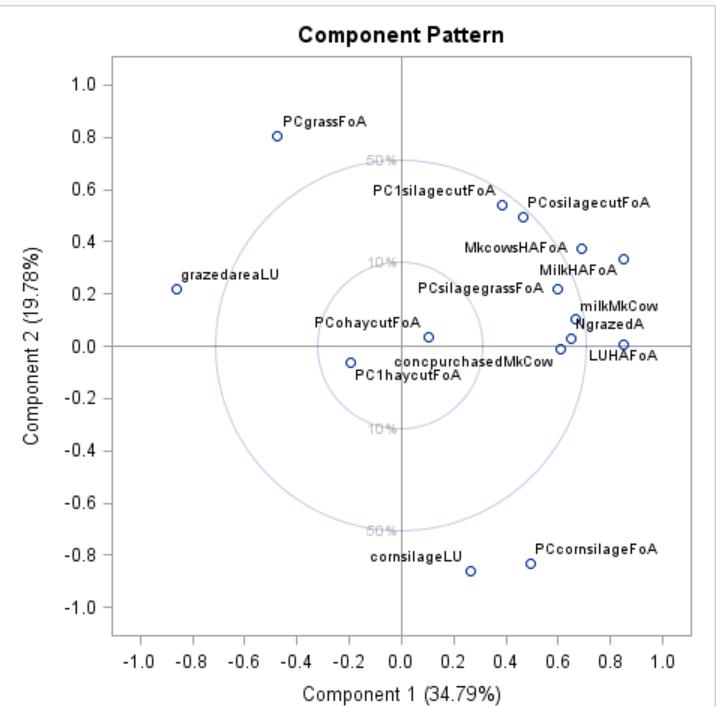 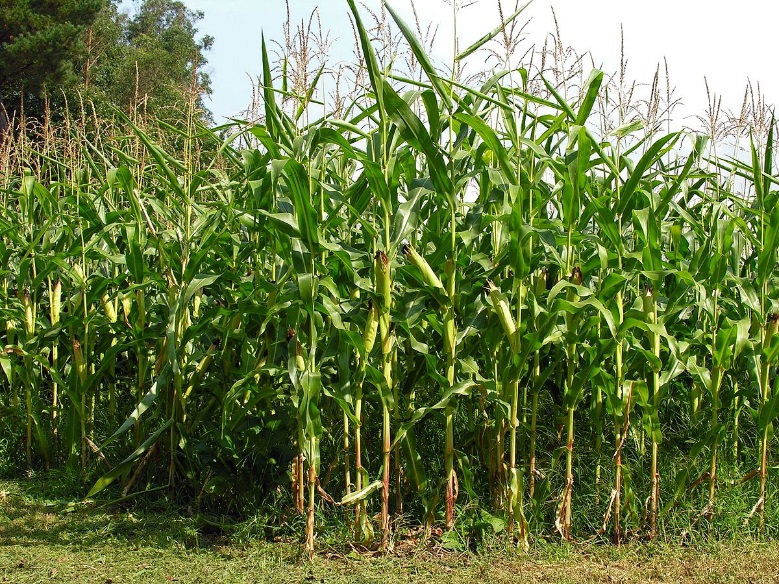 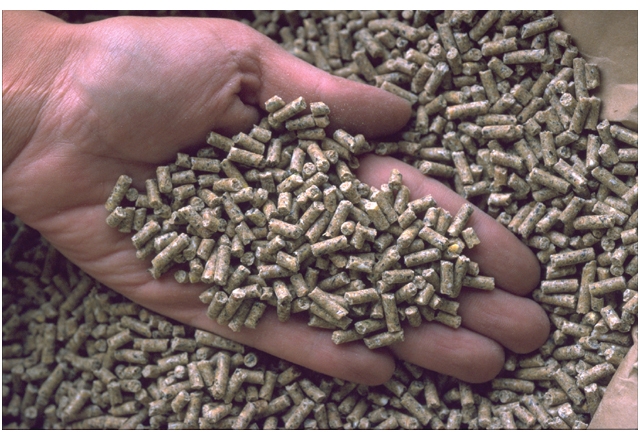 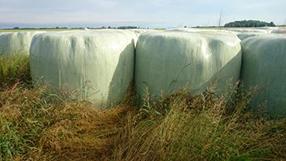 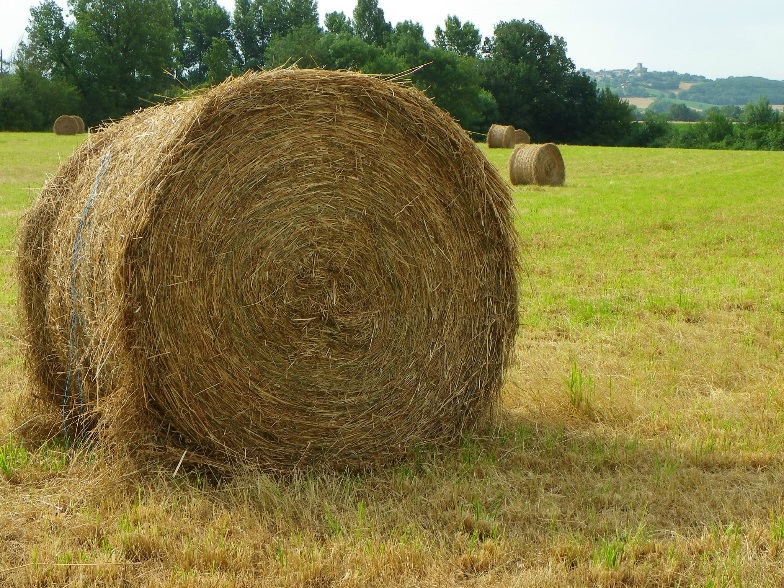 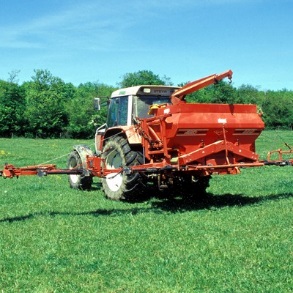 [Speaker Notes: Information about meadow, hay, grass silage (1st or other cut), corn silage, N fertilizer of corn silage, purchased concentrated and resulting milk or cows per hectares were 15 varibles included in a ACP
(image pour chaque mot)
And resulting cows and milk production per hectare and milk per cows
So a total of fifteen variables included in a ACP.

(refaire un beau grpahe d’ACP avec les noms en anglais)]
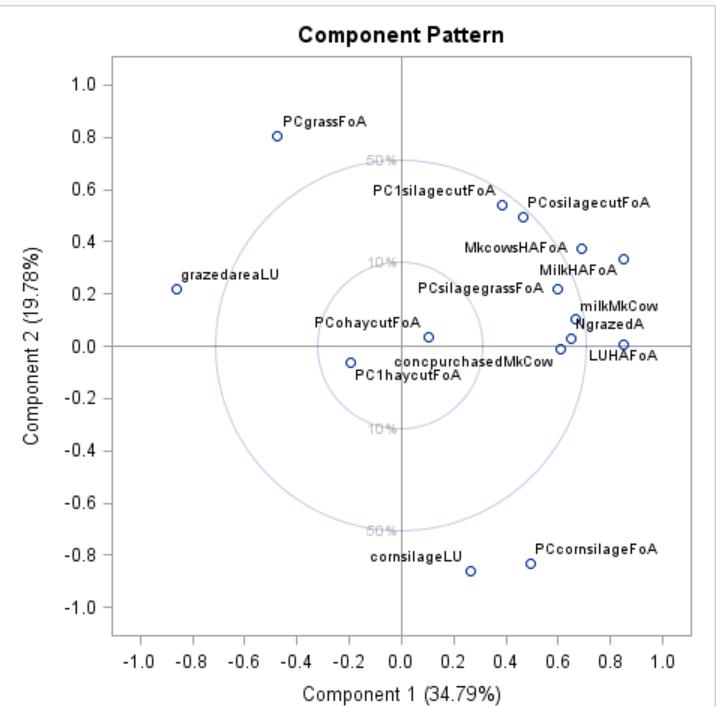 Creation of intensification index
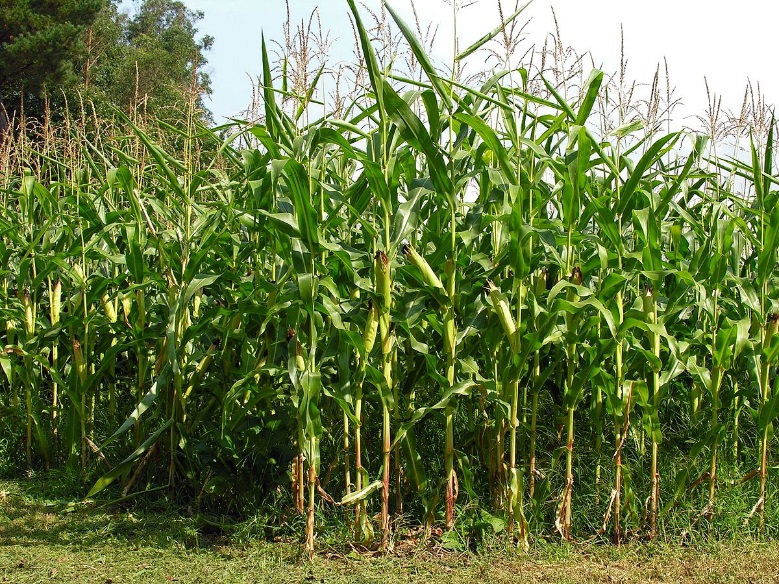 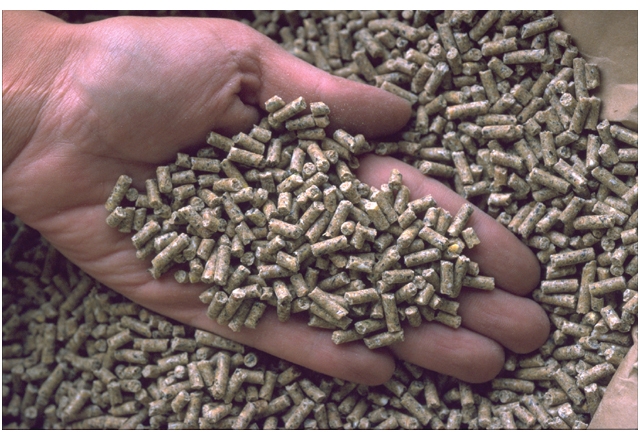 Intensive producers
Extensive producers
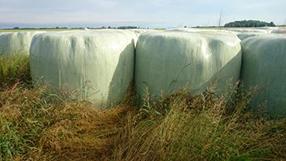 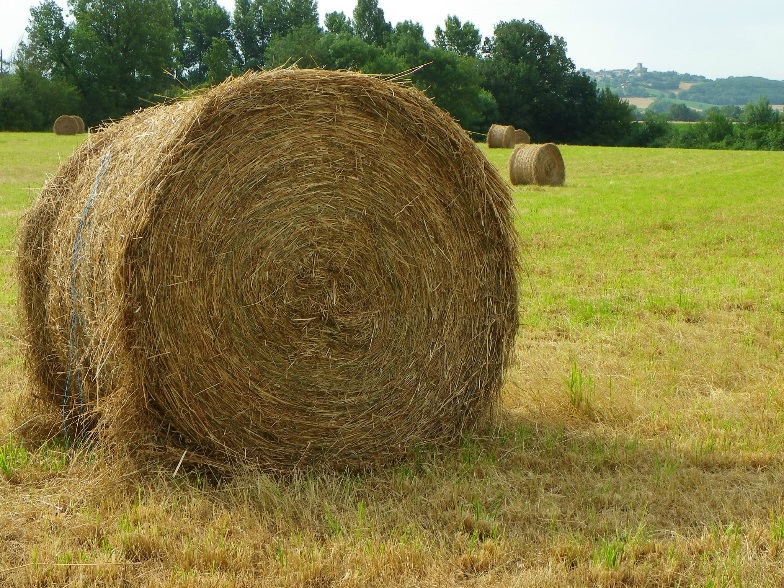 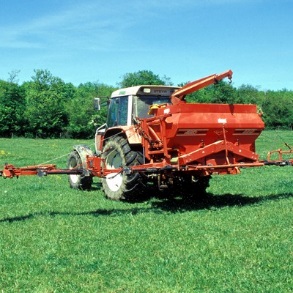 [Speaker Notes: Information about meadow, hay, grass silage (1st or other cut), corn silage, N fertilizer of corn silage, purchased concentrated and resulting milk or cows per hectares were 15 varibles included in a ACP
(image pour chaque mot)
And resulting cows and milk production per hectare and milk per cows
So a total of fifteen variables included in a ACP.

(refaire un beau grpahe d’ACP avec les noms en anglais)]
Method
Creation of intensification index

Constant farms regarding intensification kept
4 groups of level of revenue

Q25% = 25000€
Q50% = 35000€
Q75% = 55000€
Generalised linear models

 effect = revenue

/ intensification group
[Speaker Notes: Constant => sd < 20% of extreme value of intensification index]
Method
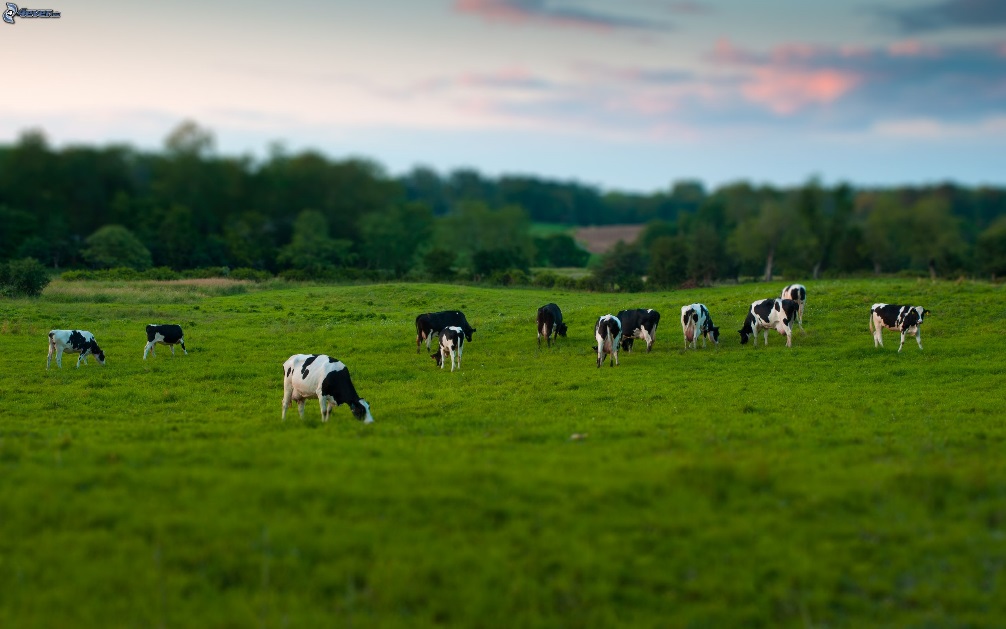 Method
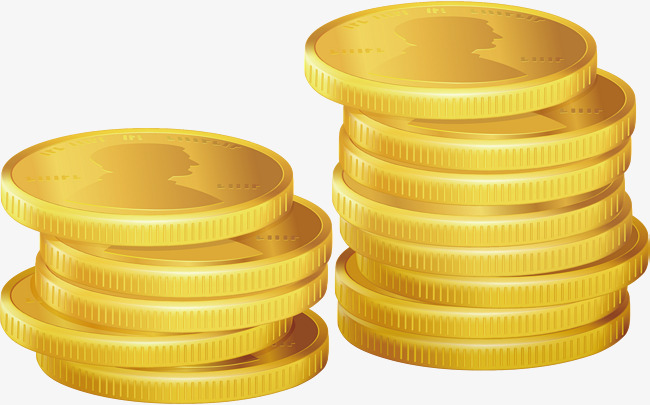 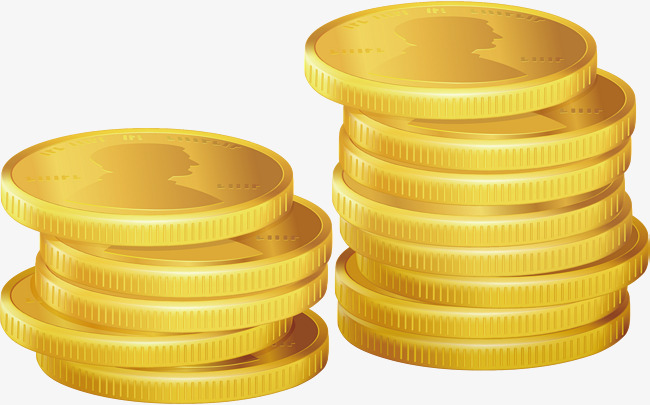 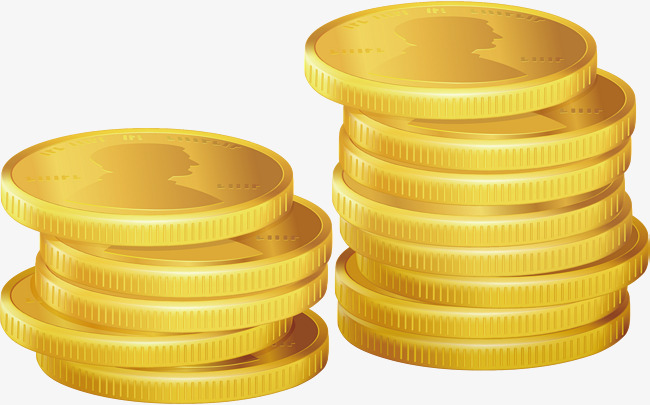 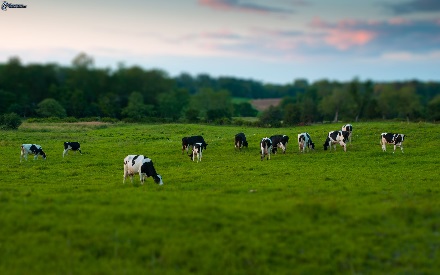 [Speaker Notes: And what about economic results of these two different kinds of dairy systems?
Same revenu/person is found in the two groups
(sortir tableau ac valeurs attentites par 75% et 90% int (aussi pour ext?)]
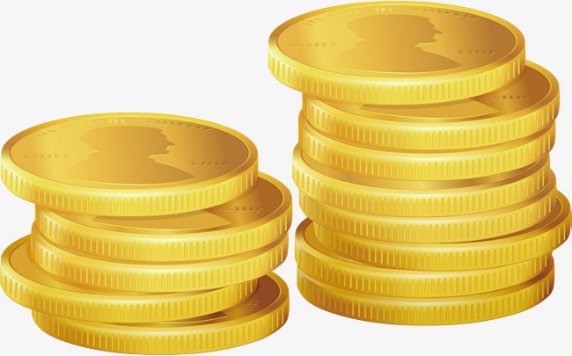 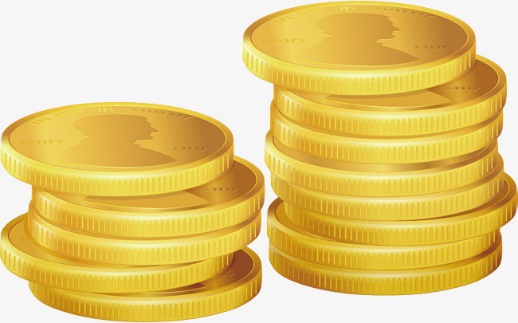 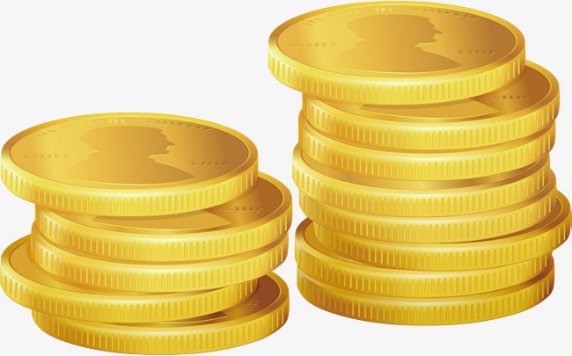 Method
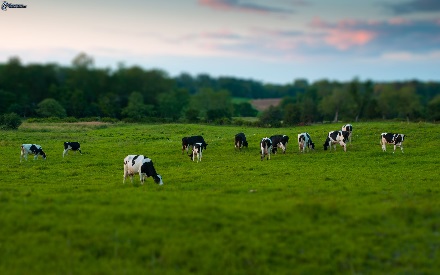 [Speaker Notes: And what about economic results of these two different kinds of dairy systems?
Same revenu/person is found in the two groups
(sortir tableau ac valeurs attentites par 75% et 90% int (aussi pour ext?)]
Resultsmanagement
[Speaker Notes: The life of a cow can be resumed by, at the beginning, the its birth]
Resultsmanagement
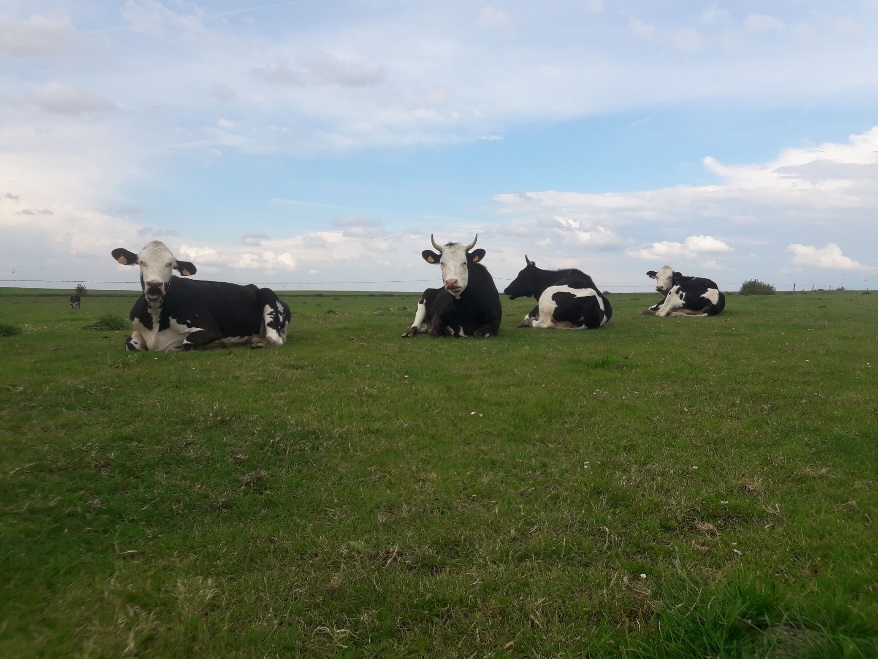 [Speaker Notes: Then its breeding, the heifer state/stage
No diffreent of obejctif]
Resultsmanagement
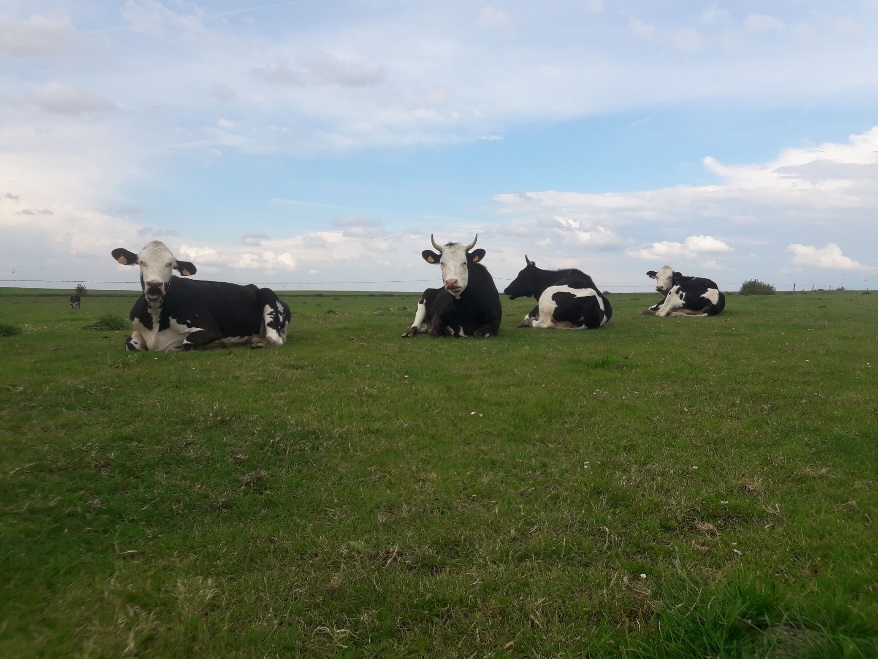 [Speaker Notes: Then its breeding, the heifer state/stage
No diffreent of obejctif]
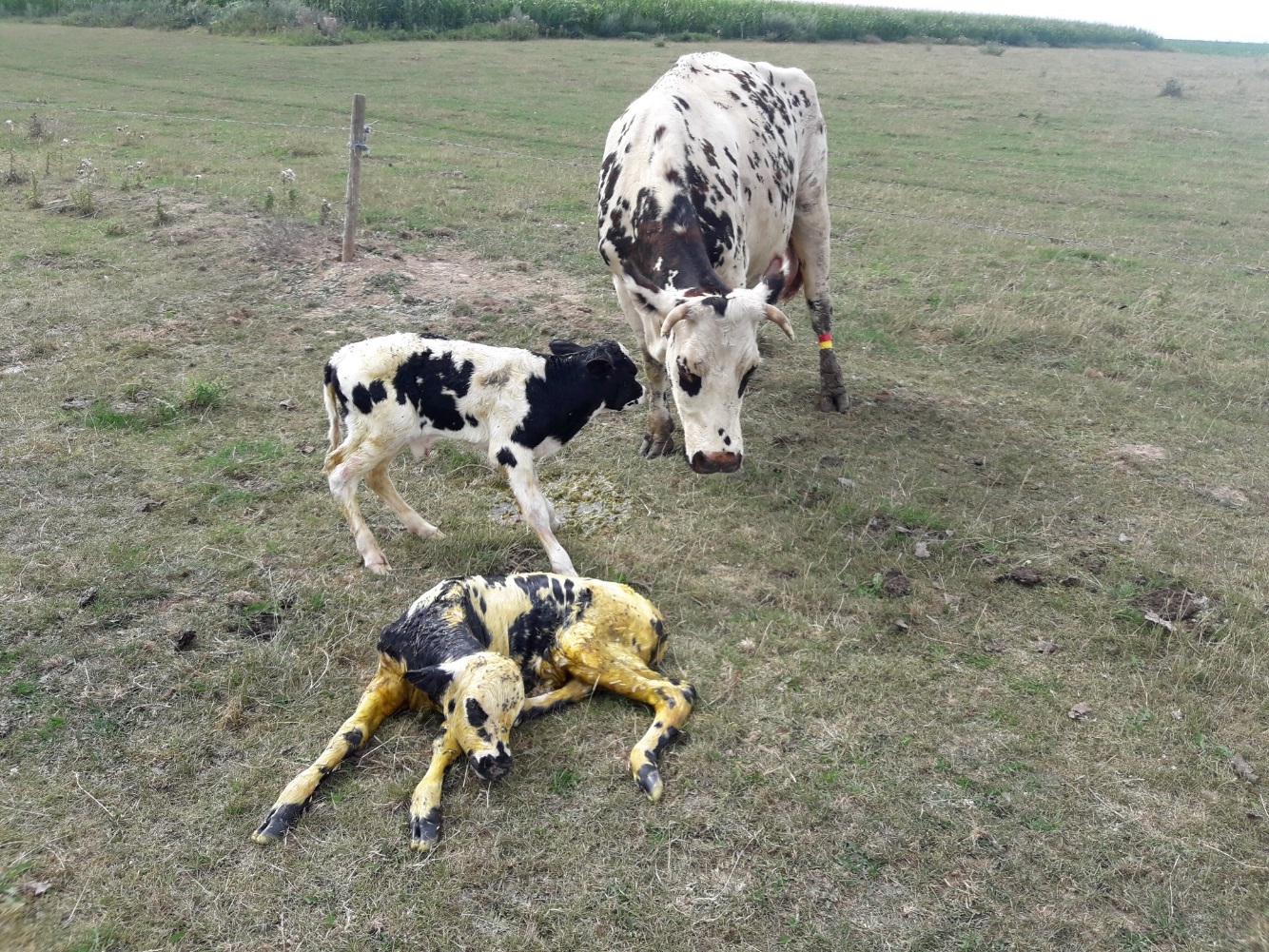 Resultsmanagement
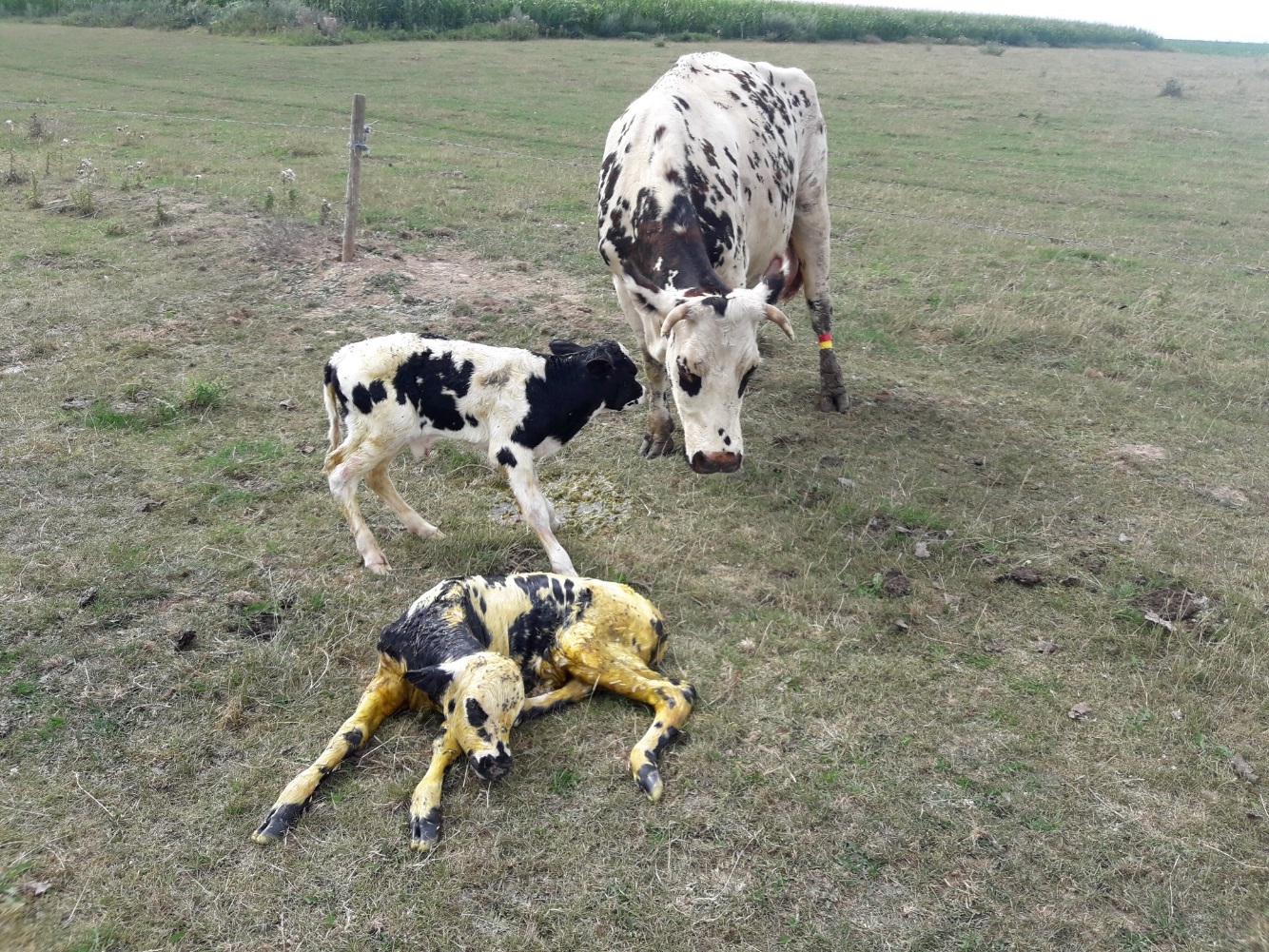 Resultsmanagement
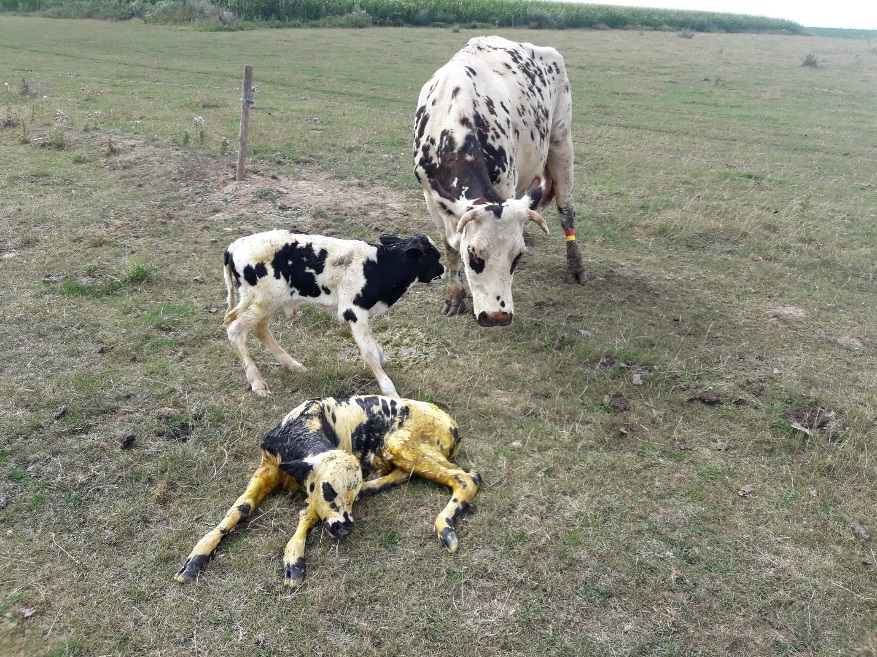 Resultsmanagement
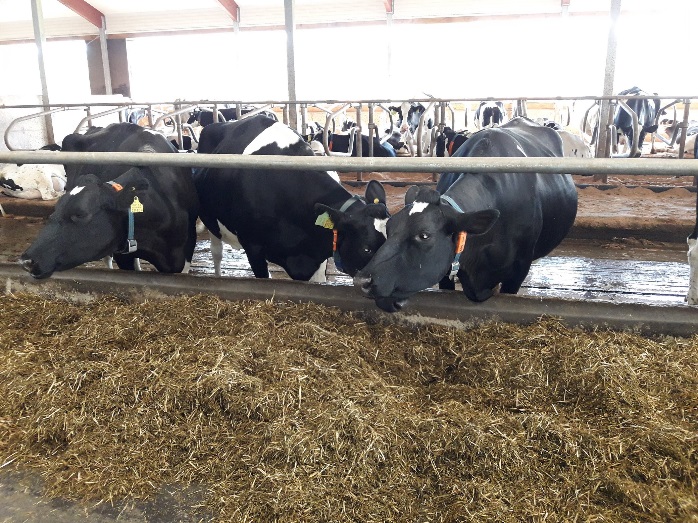 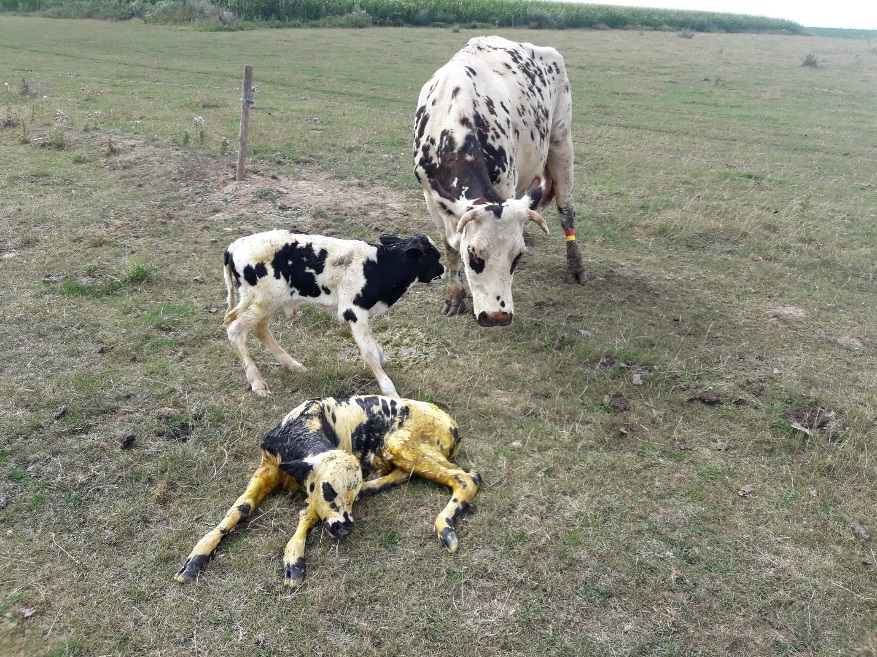 Resultsmanagement
…
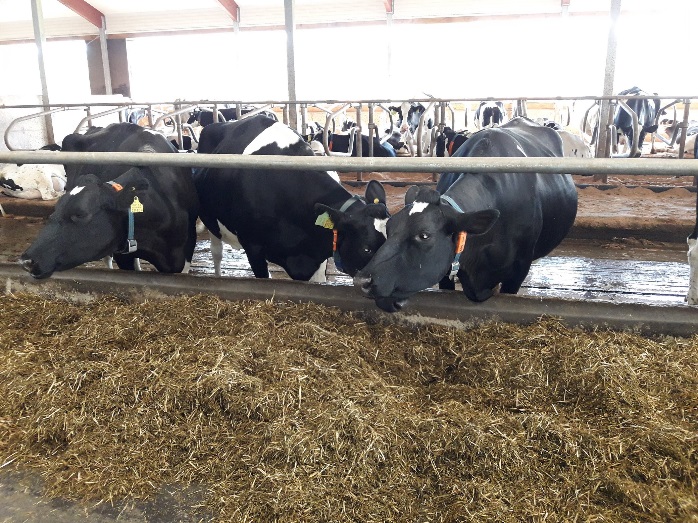 [Speaker Notes: Parler des % dans le texte oral]
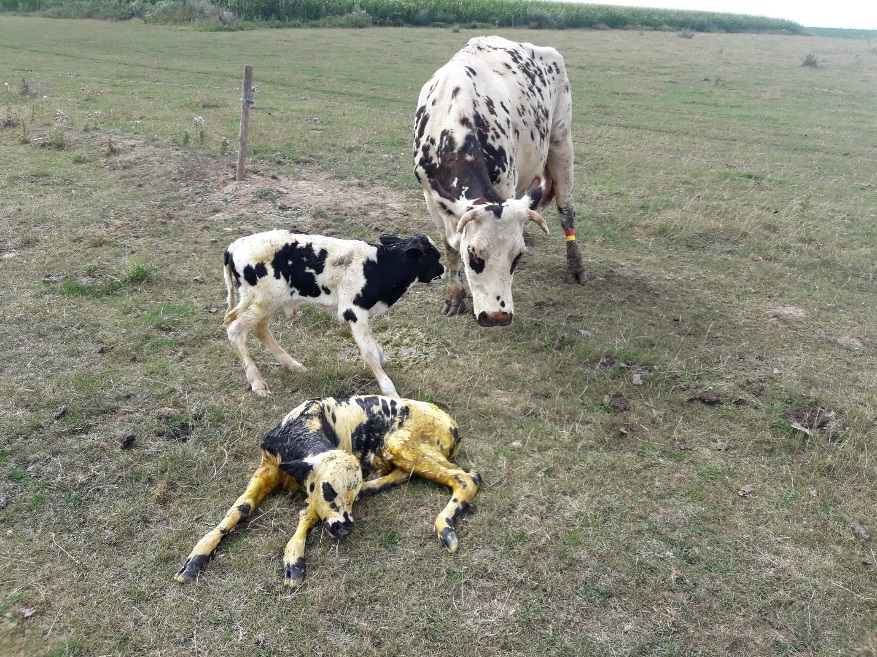 Resultsmanagement
…
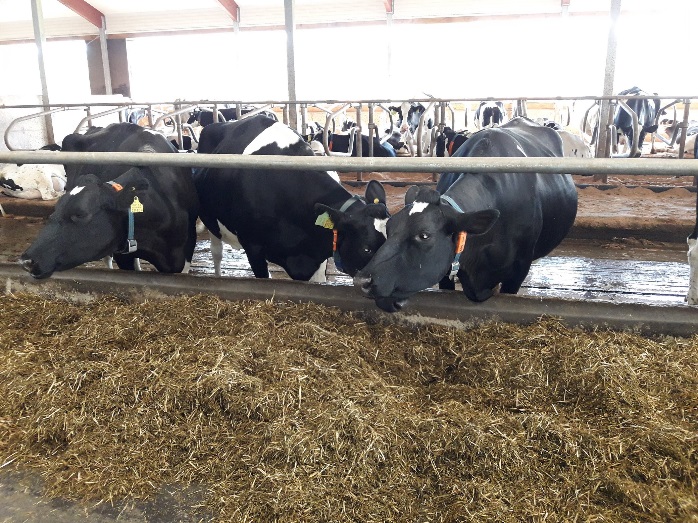 [Speaker Notes: Parler des % dans le texte oral]
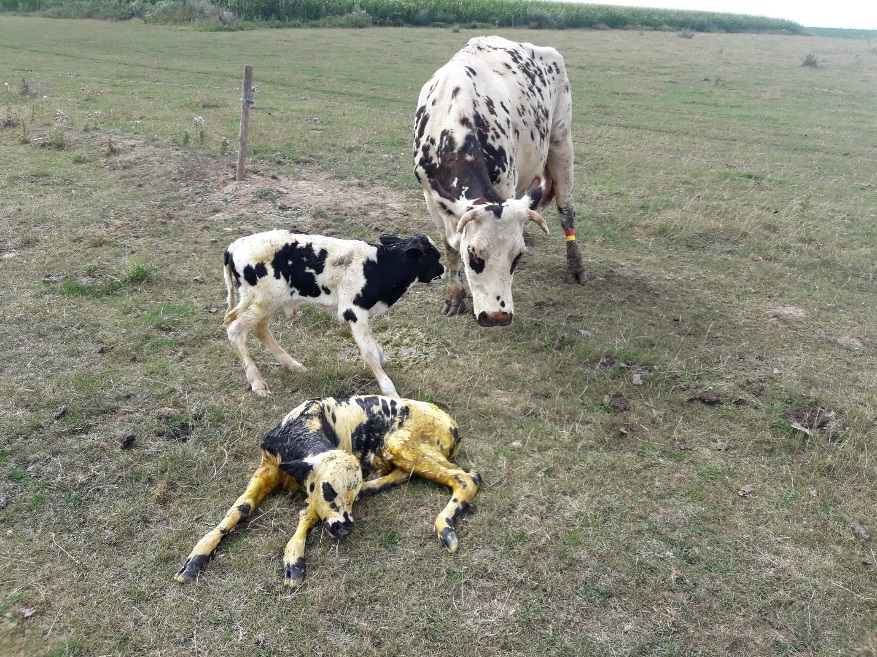 Resultsmanagement
…
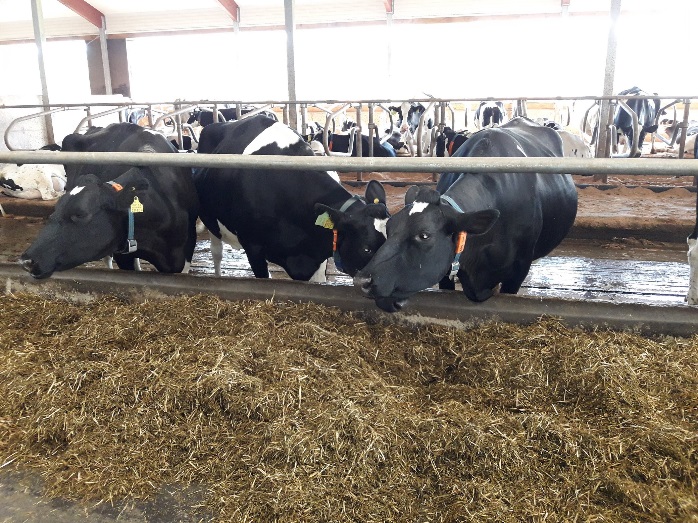 [Speaker Notes: Parler des % dans le texte oral]
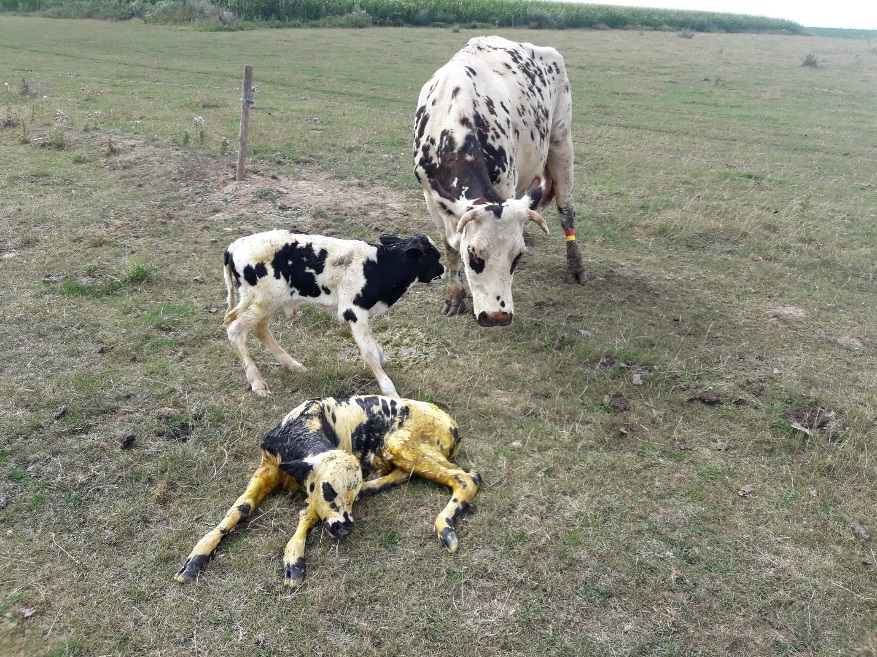 Resultsmanagement
…
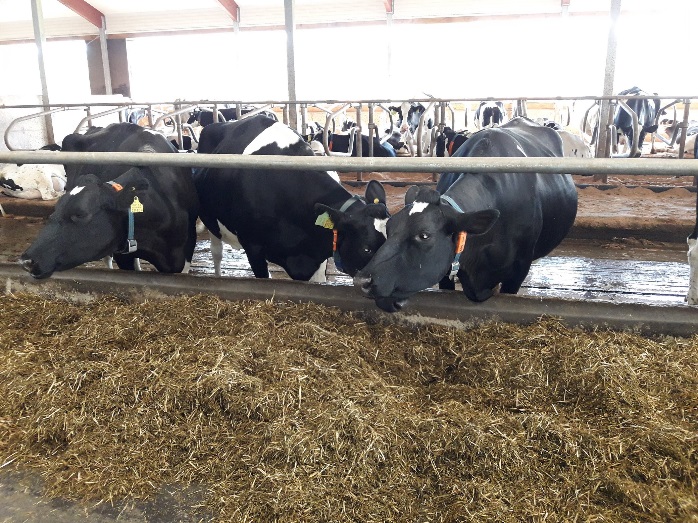 [Speaker Notes: Parler des % dans le texte oral]
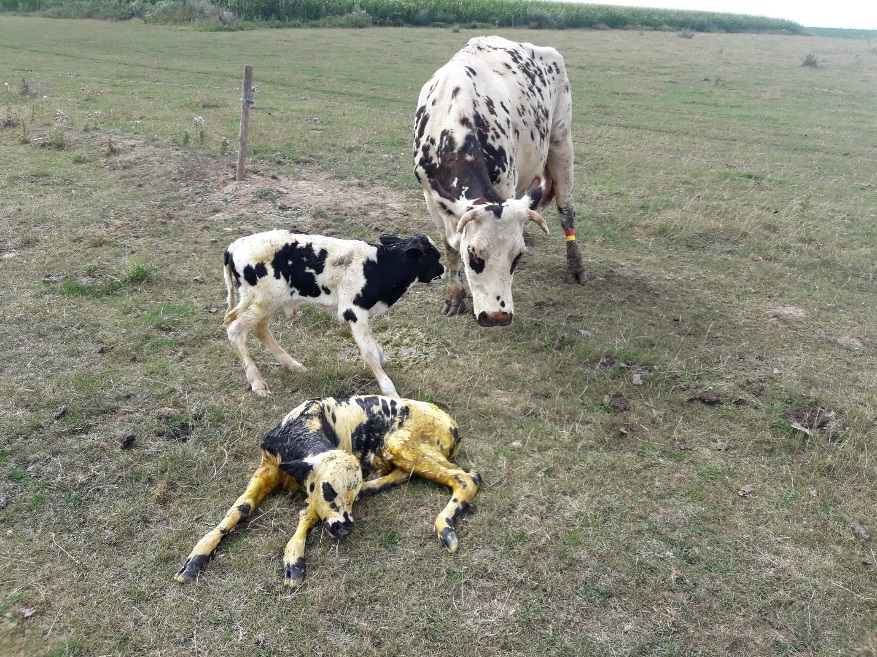 Resultsmanagement
…
culling
[Speaker Notes: Et dire que pas plus de veaux/vache => comme vu avec IVV, de + longues lactations]
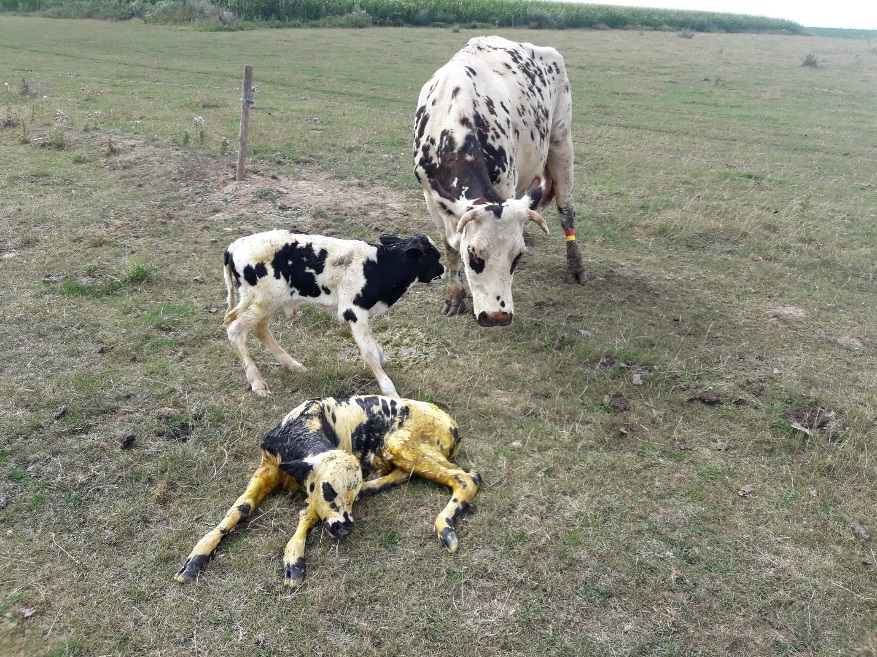 Resultsmanagement
…
culling
[Speaker Notes: Et dire que pas plus de veaux/vache => comme vu avec IVV, de + longues lactations]
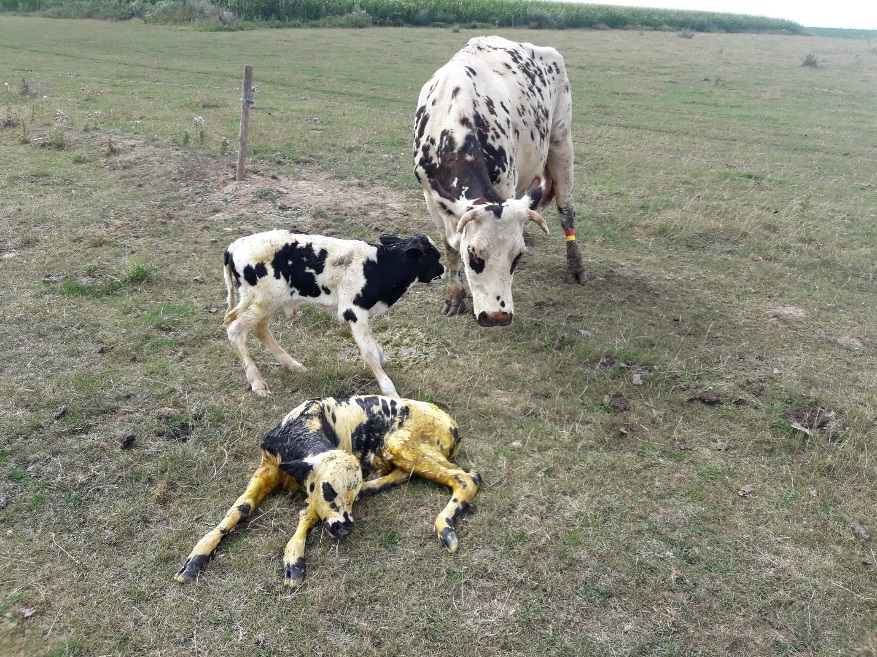 Resultsmanagement
…
culling
[Speaker Notes: Peut-être expliqué par état d’embonpoint mais surtout race (cf les 2 pictures ;)]
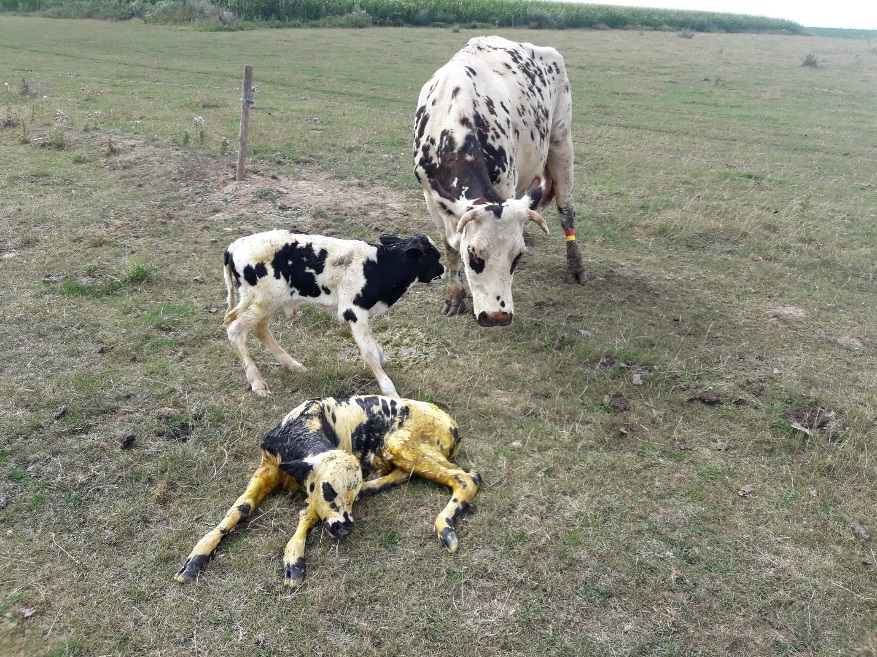 Resultsmanagement
…
culling
[Speaker Notes: Peut-être expliqué par état d’embonpoint mais surtout race (cf les 2 pictures ;)]
Differentiated management beween dairy systems
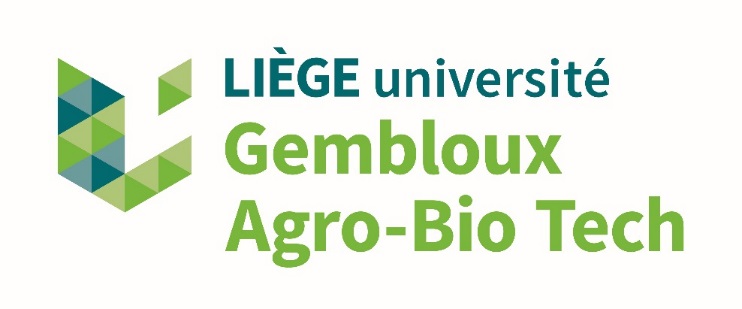 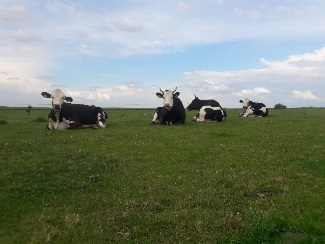 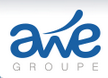 [Speaker Notes: Vérif en comparant 4 et 4 => GLM
Before this presentation, did you know that management must be differnetiated between dairy systems, regarding % of heirfers, of multparous cows, of CI or culling?
For myself, before thistudy I was not aware about that and a few lietartre at my knowledge precise targets of breeding diffrentiated to be applied in dairy farms, in function of kind of dairy which are appearing in Wallonia and in UE.
This study highlights tendencies in order  to begin the reflexion and the reseach of precise breeding obejctivs to advice in function of dairy systems. 

Really thank you for your attention!]